Pixel 3 GMS App Investigations
Part 1: Messaging
[Speaker Notes: https://digitalcorpora.s3.amazonaws.com/corpora/mobile/android_10/Non-Cellebrite%20Extraction/Pixel%203.zip]
Background
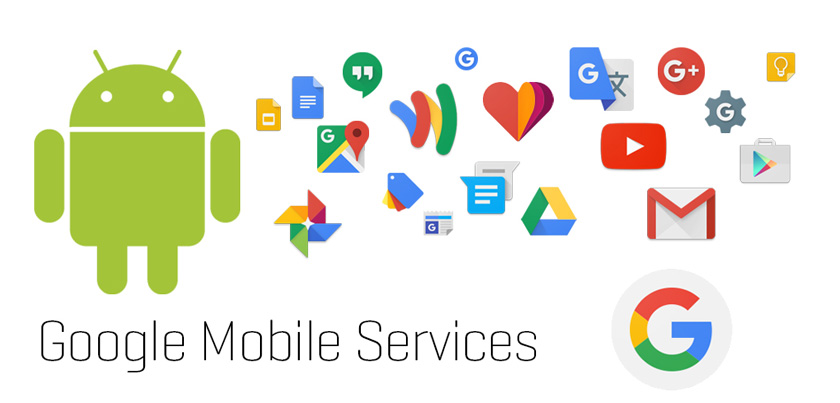 Google Mobile Services (GMS)
GMS is a collection of Google applications and APIs 
Google proprietary/native application
GMS helps support functionality across devices. 
These apps work together seamlessly to ensure your device provides a great user experience right out of the box.
GMS package pattern: com.google.android.calculator
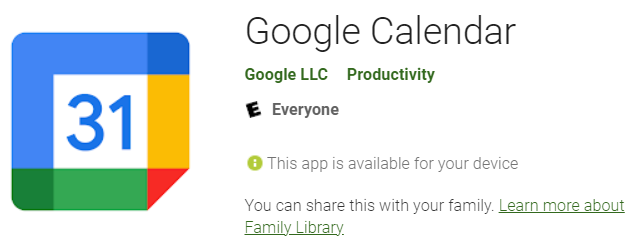 [Speaker Notes: https://www.android.com/gms/]
Show all Google GMS Apps: com.google.*
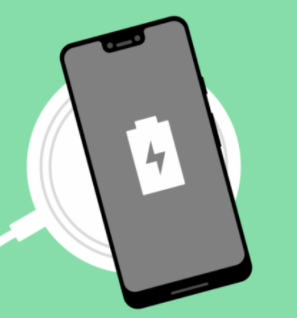 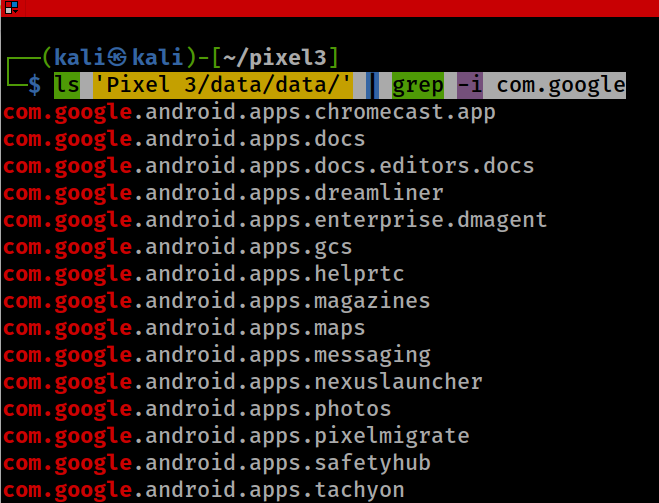 ‘dreamliner’ wireless charging widget support
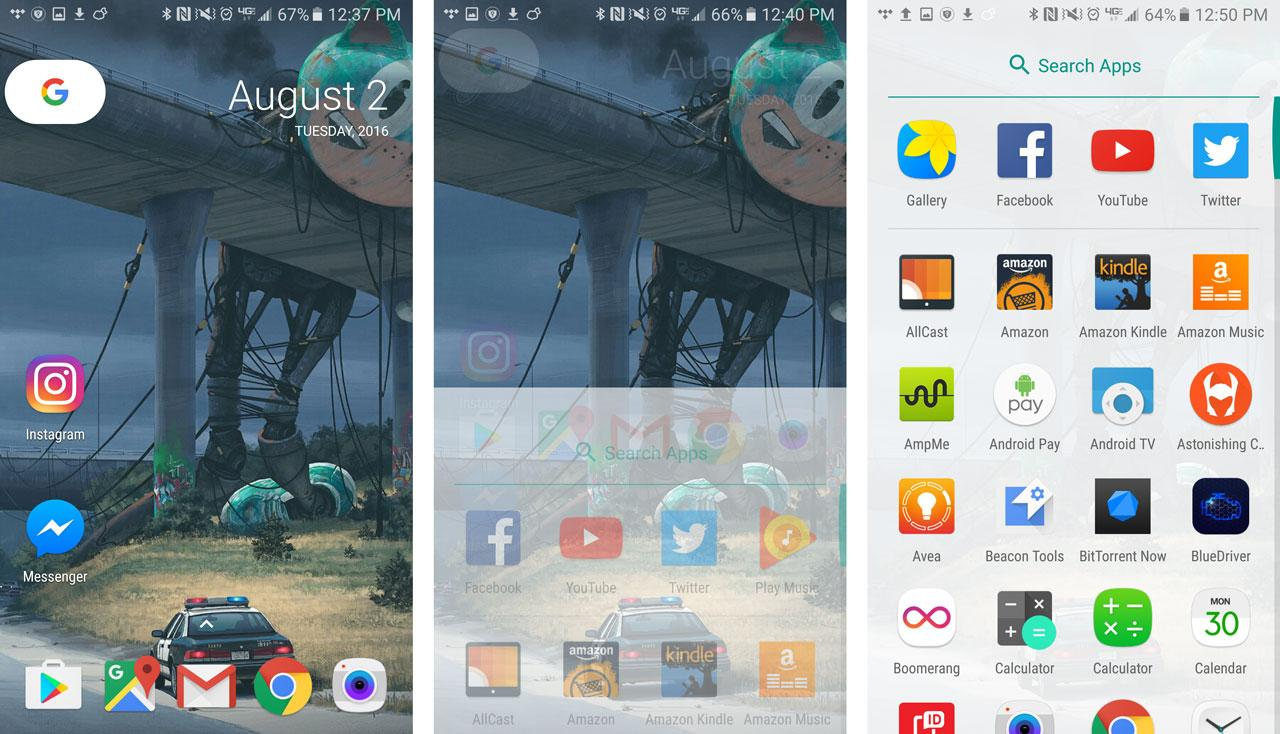 [Speaker Notes: ls 'Pixel 3/data/data/' | grep -i com.google]
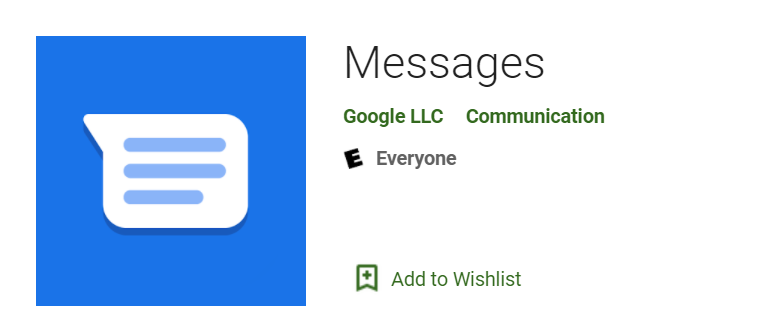 Investigating 3 GMS Apps
Investigating Google Messages
com.google.android.apps.messaging
Investigating Google Maps
com.google.android.apps.maps
Investigating Google Photos
com.google.android.apps.photos
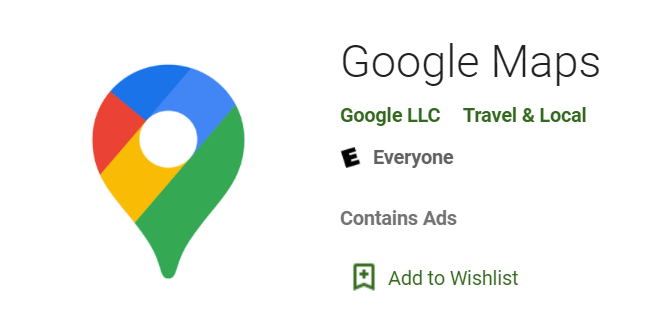 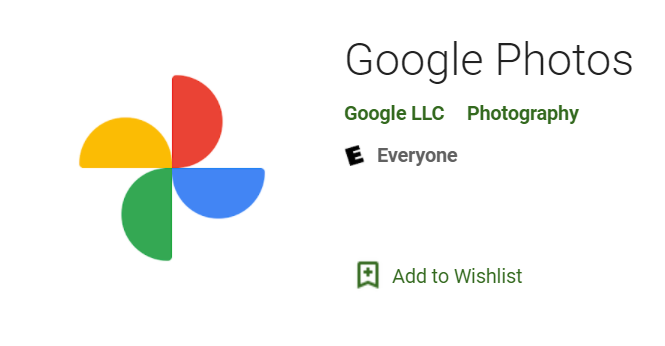 Investigating Google Messages
What is Google Messages?
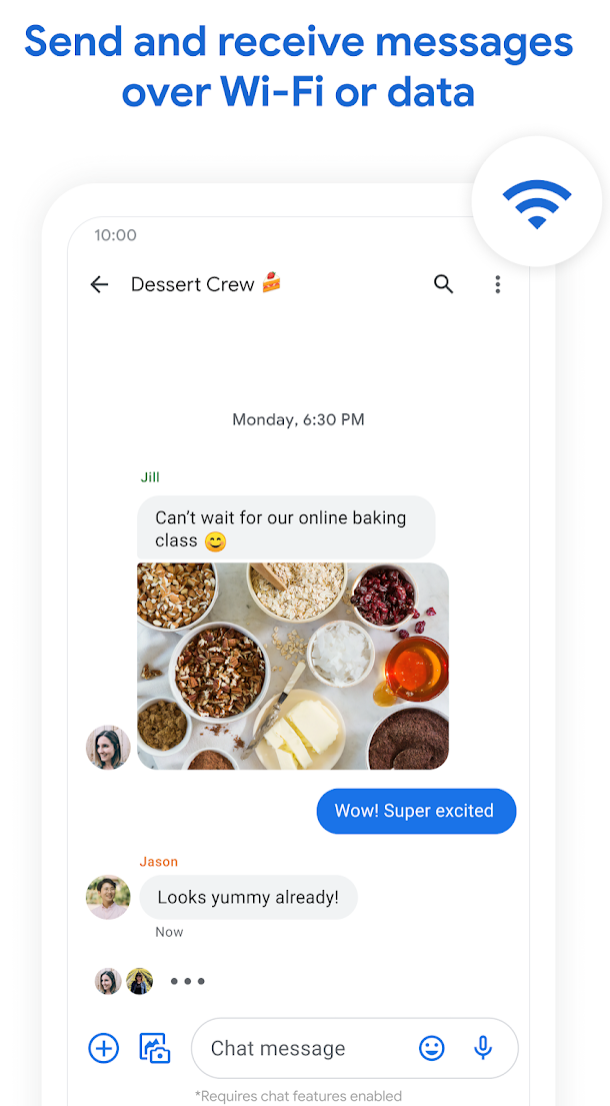 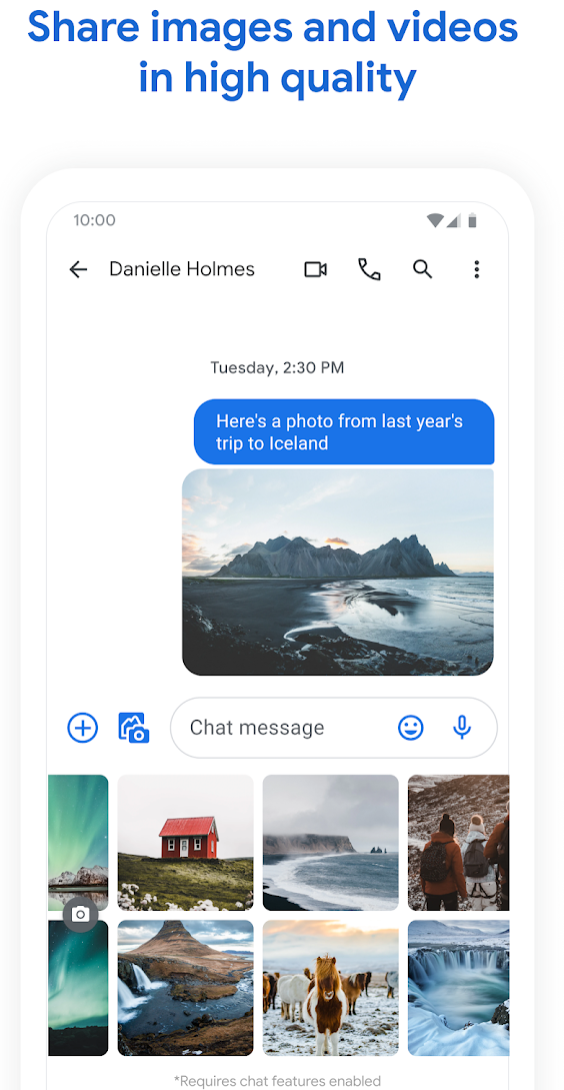 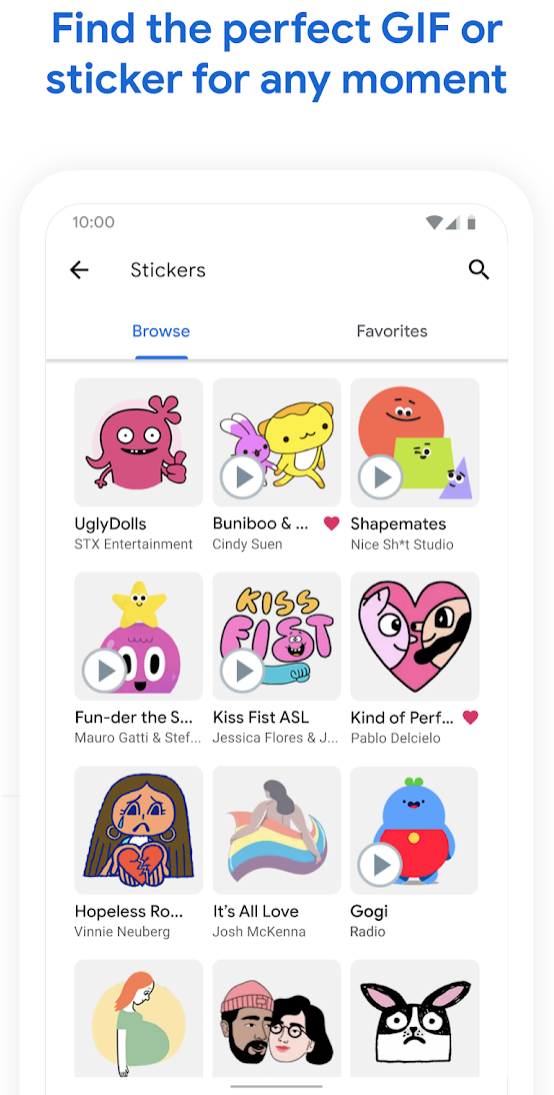 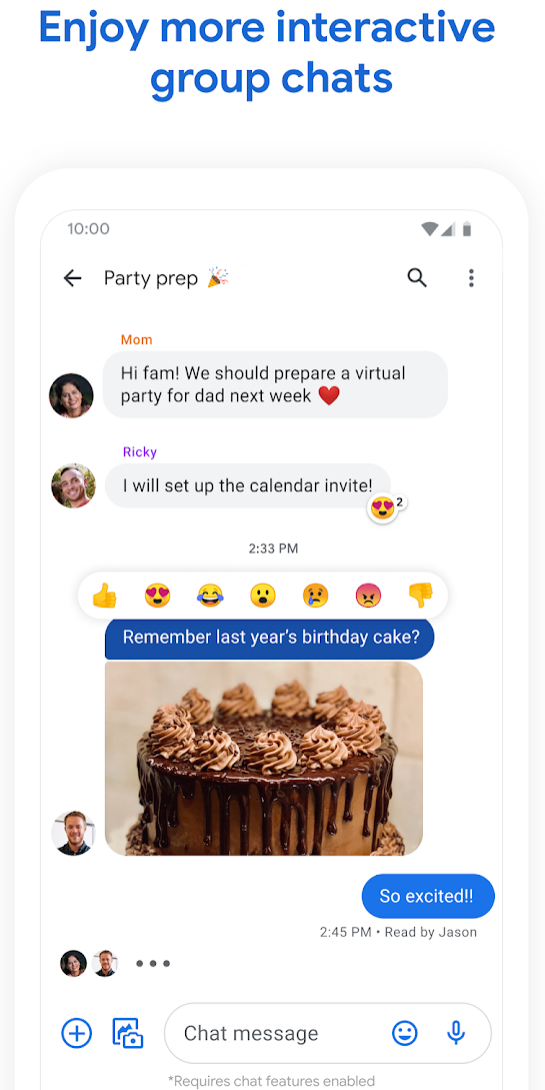 Option 2
Option 1
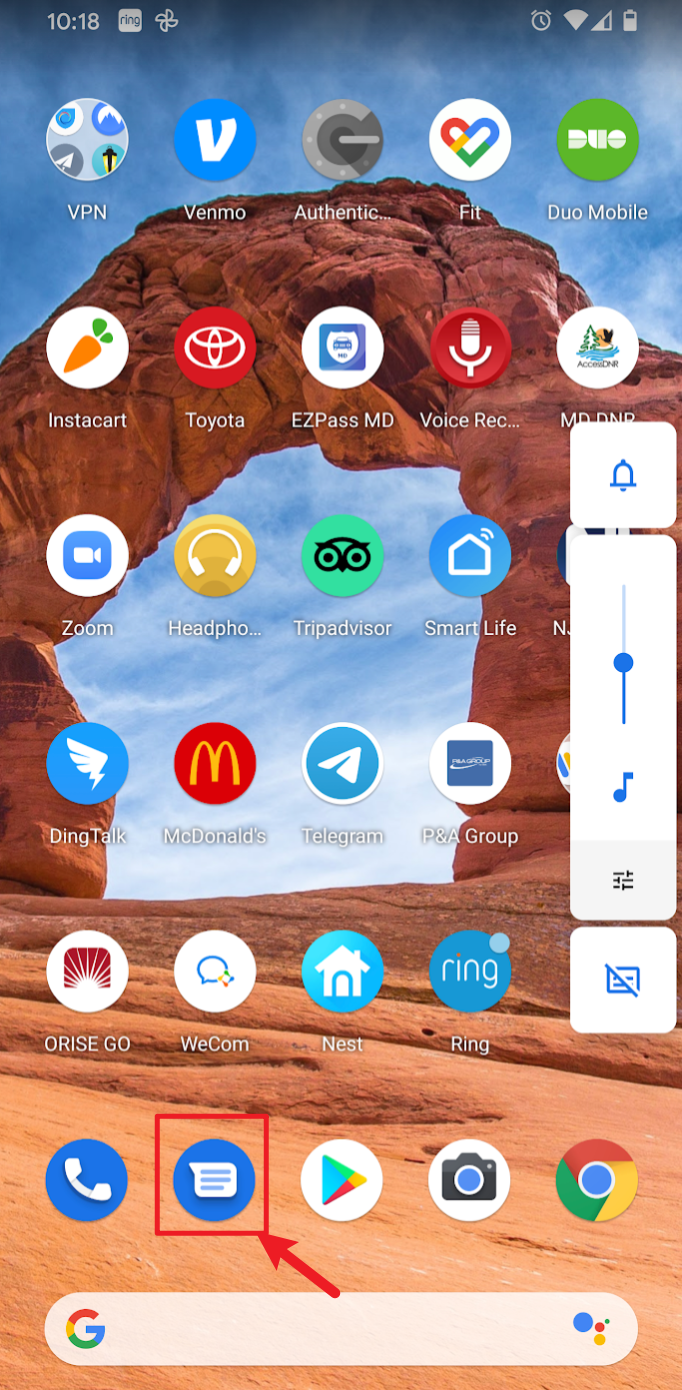 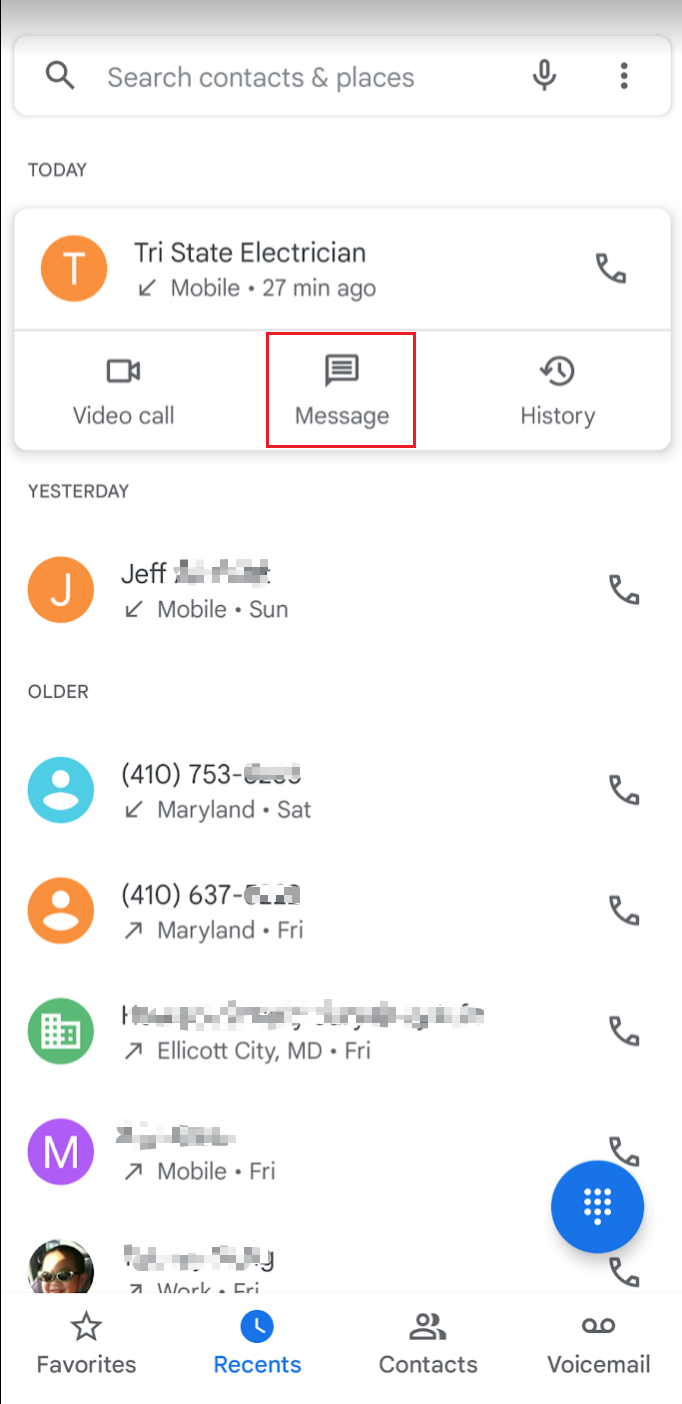 How to invoke Google Messages
Google Messages vs. messaging function of telephony service
Function similarities
Overall functionality is same
Information saved in tables is similar
Structure for saving information is similar
Implementation differences 
Google Messages app has user interfaces
Name of the database
Name of tables
Where does evidence come from?
Generated by Android OS 
Messages app description (static information, we focus)
Version of app, when was the app installed/updated
System logs (dynamic information)
App activities logs (covers in different classes)
Generated by Google Messages functionalities
Text
Chat
Group texts
Share pictures, videos, audio messages
1. How to find Messages app description
Locate the packages.xml file
Stores metadata of all the apps
Metadata is structured information that describes, explains, locates, or otherwise makes it easier to retrieve, use, or manage an information resource.
Examples metadata of Google Messages 
Version of app, when was the app installed/updated 
Exam metadata
A: Locate the packages.xml file
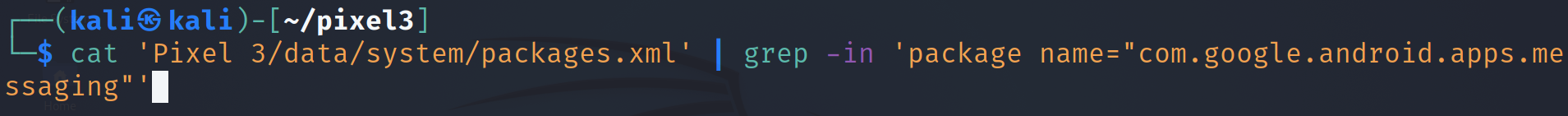 grep:  a command-line tool that allows you to find a string in a file
-i: Ignores, case for matching
-n: Display the matched lines and their line numbers
[Speaker Notes: Cmd: cat 'Pixel 3/data/system/packages.xml' | grep –in 'package name="com.google.android.apps.messaging“’
https://www.geeksforgeeks.org/grep-command-in-unixlinux/]
B: Exam metadata
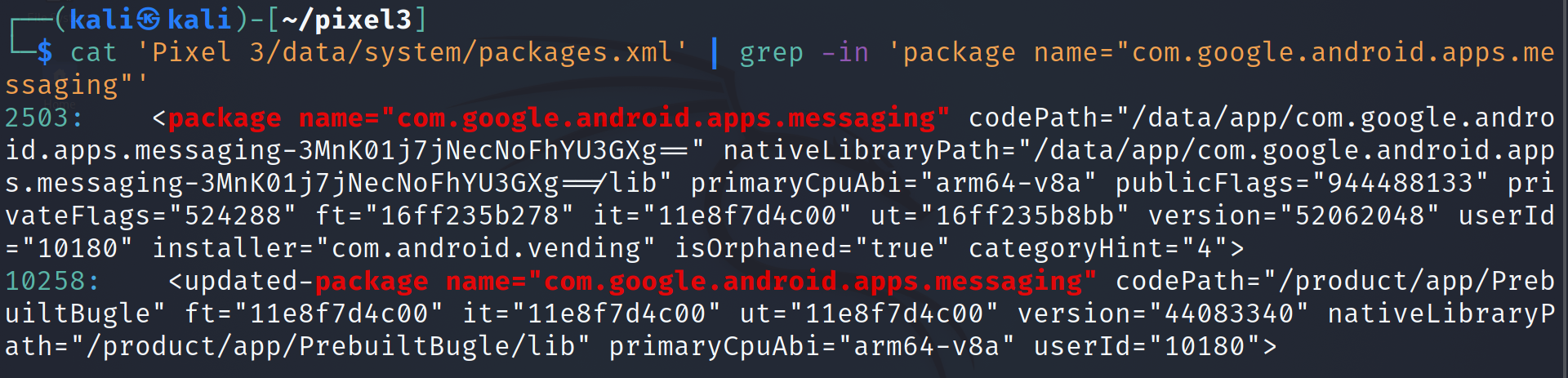 Metadata attributes of packages.xml
2. How to find evidence generated by Messages functionalities
A messaging scenario description using Google Messages
Forensic questions related to messaging
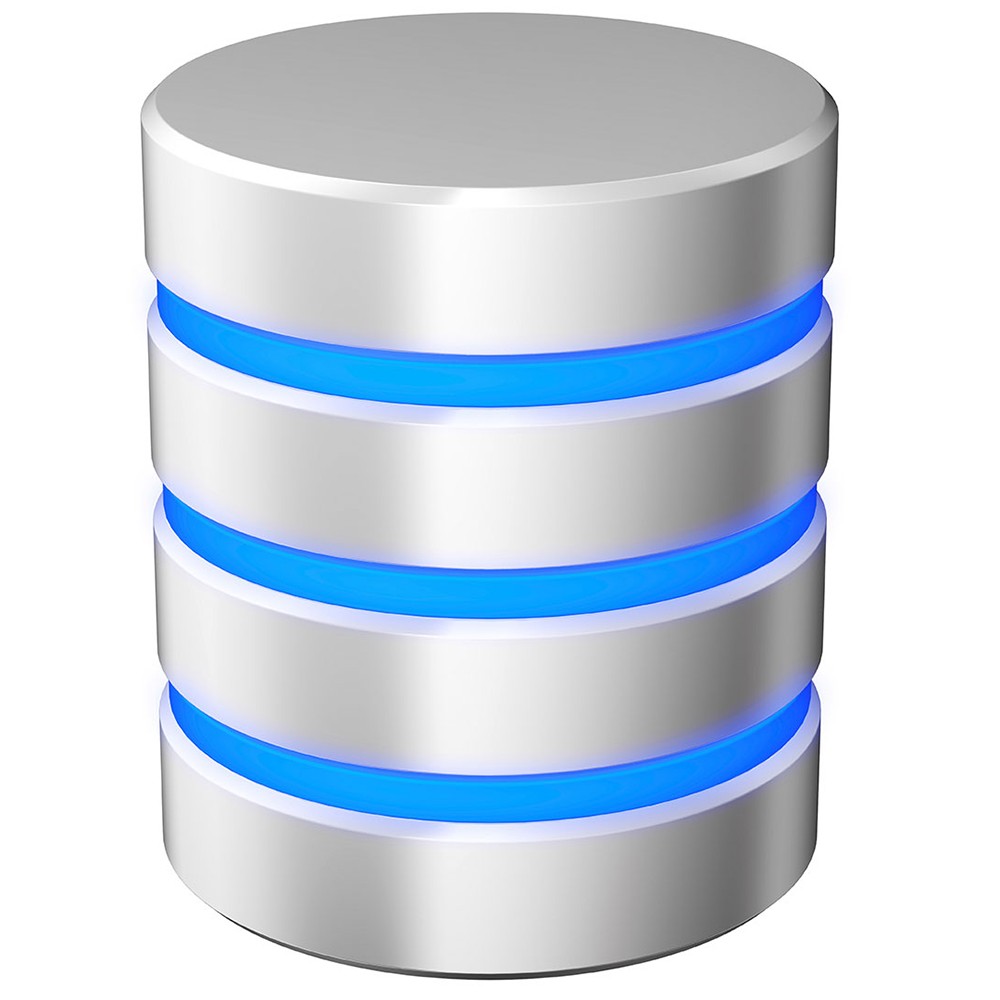 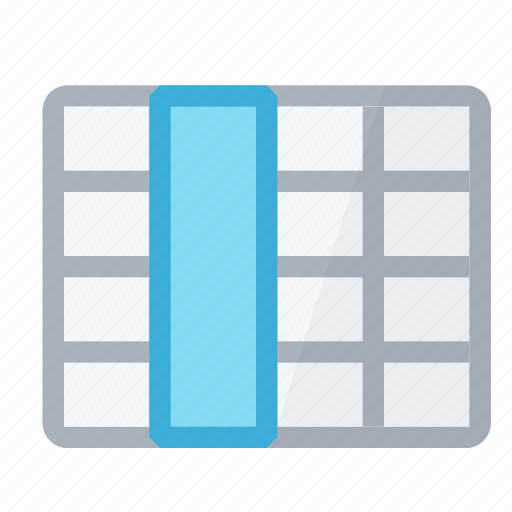 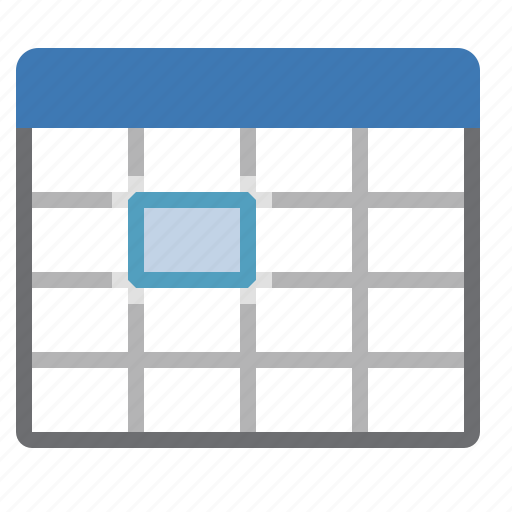 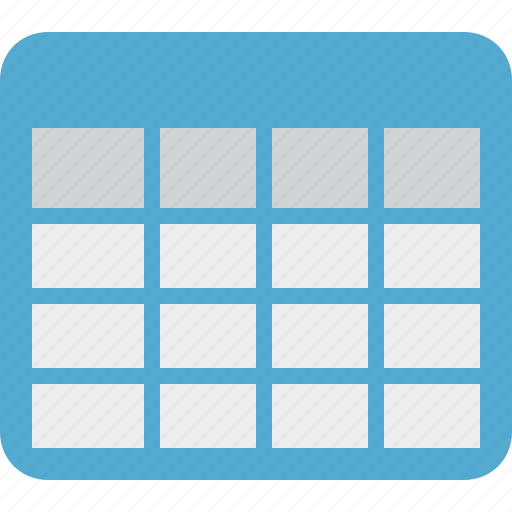 Approach to answer each question
A messaging scenario
The phone was received a message on Jan 29, 2020 at 06:20:45 pm
What is message?
Message is a verbal, written, or recorded communication sent to or left for a recipient who cannot be contacted directly. 
Messages get stored in database as data is organized and easily readable
Message evidence includes
Who (Sender, Receiver)
What (Content of the message, e.g., text, pictures, audio, video) 
When (Timestamps)
Forensic questions related to messaging
What is the content of the message the phone received on Jan 29, 2020 at 06:20:45 pm?
When was message sent by the other person?
Who sent the message?
Has the message been read?
a. What is the content of the message the phone received on Jan 29, 2020 at 06:20:45 pm?
Step 1: Find the database where message evidence is stored
Step 2: Find the table contains the message content
Step 3: Find the column contains the message content
Step 4: Find the message content  in a cell
Step 1: Find database where message evidence is stored
Show Google Messaging package structure
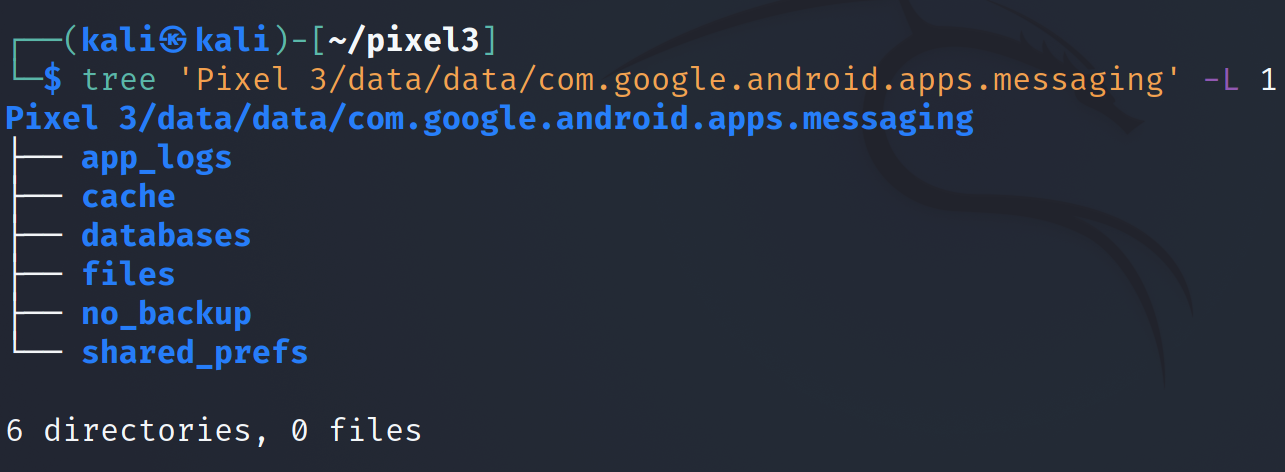 -L: Level
[Speaker Notes: Cmd: tree 'Pixel 3/data/data/com.google.android.apps.messaging' -L 1]
Show Google Messaging database
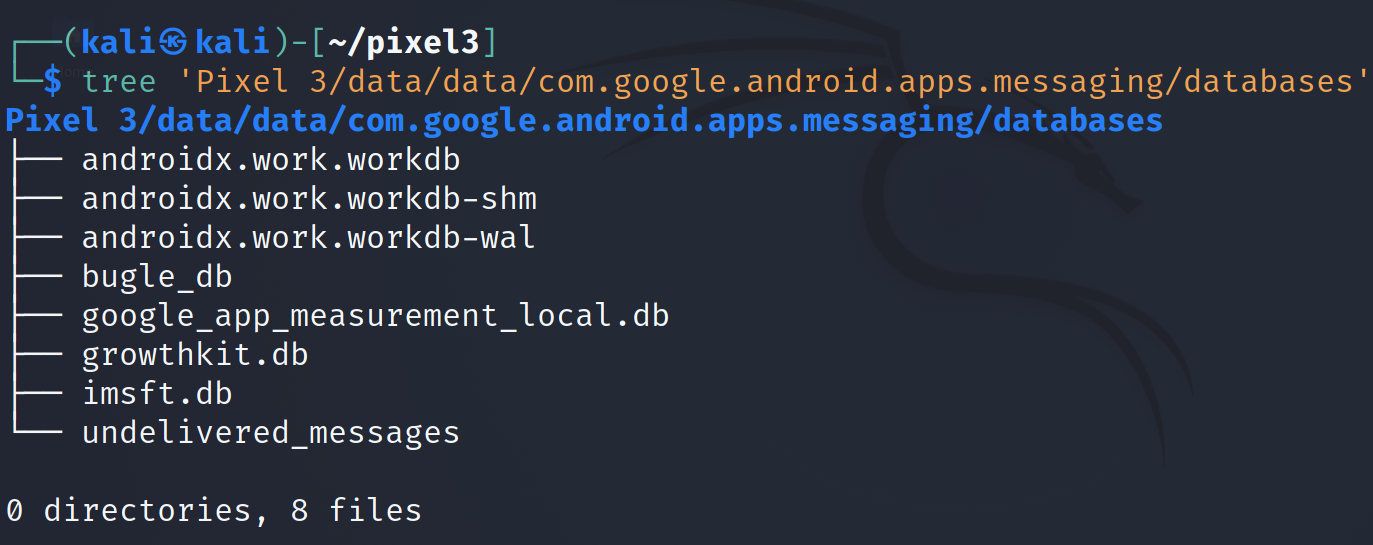 [Speaker Notes: Cmd: tree 'Pixel 3/data/data/com.google.android.apps.messaging/databases']
Step 2: Find the table contains the message content with timestamps
Open the message database (bugle_db)
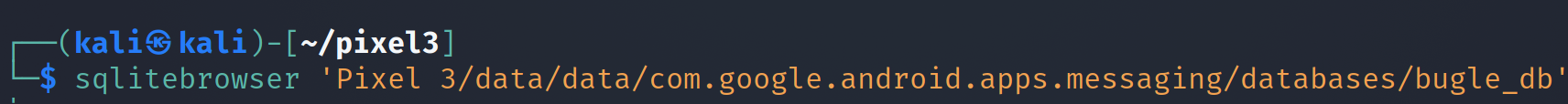 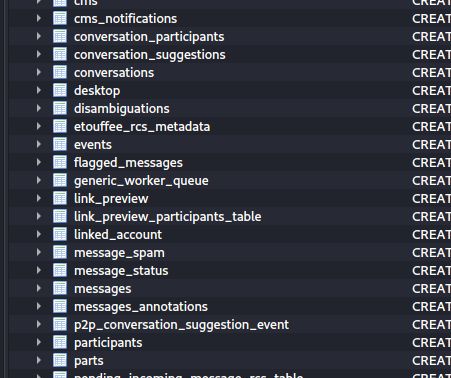 Table contains message content
Table contains messages timestamp
[Speaker Notes: Cmd: sqlitebrowser 'Pixel 3/data/data/com.google.android.apps.messaging/databases/bugle_db']
Step 3: Find the column contains the message received timestamp
Open the message table
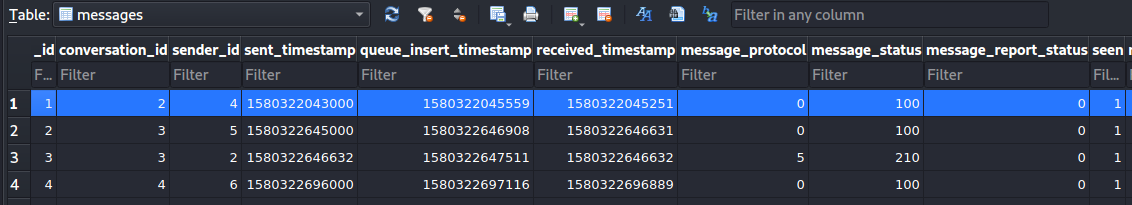 The timestamp of Message received
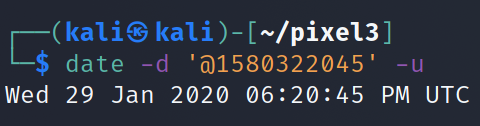 Step 4: Find the message content  in a cell
Find conversation id
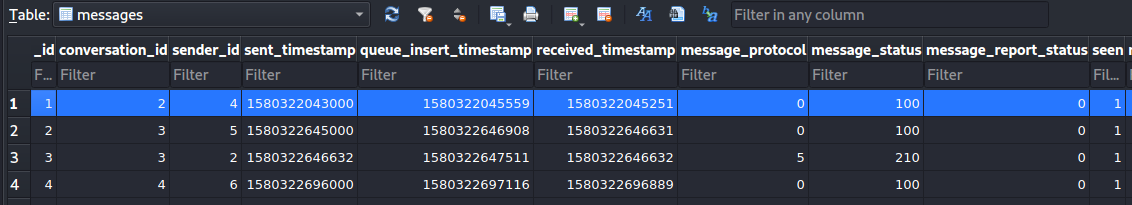 conversation_id=2
Solution: message content sent on Jan 29, 2020 at 06:20:43 pm
Find _id=2 in conversations table
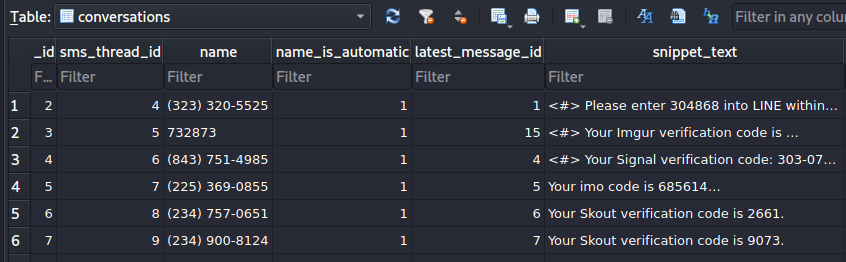 Click to add text
b. When was message sent by the other person?
In the same table
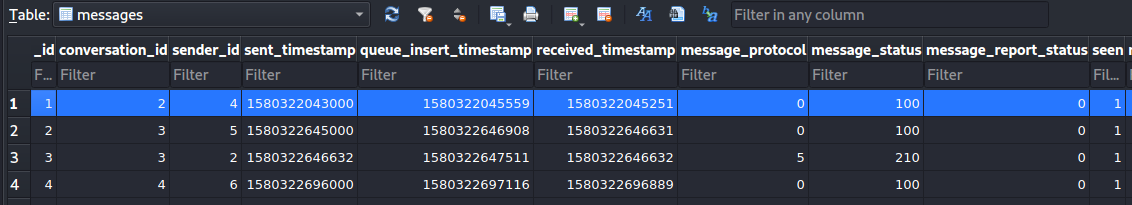 The timestamp of Message sent
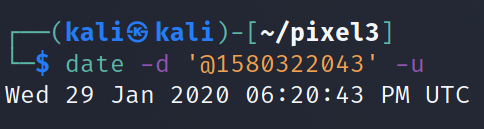 c. Who sent the message?
phone number of the sender/receiver
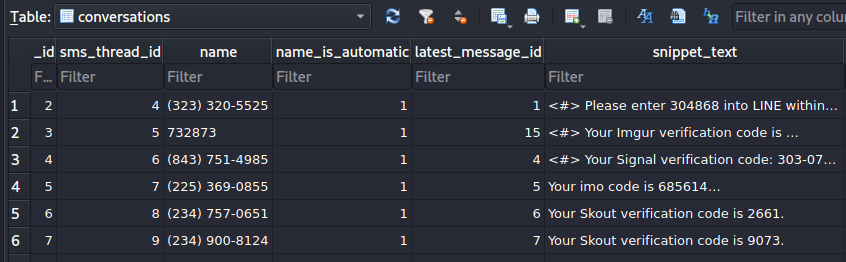 Click to add text
d. Has the message been read?
Seen: read flag
0: False, message has not been seen
1: True means its has been seen
Open the message table
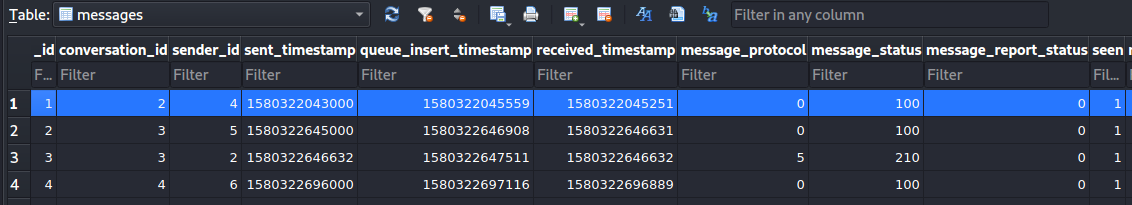 To summarize
Understand the application
Locate the packages.xml for metadata of the application
Look at the application directories
Go to the "databases" directory
Open bugle_db
Explore these tables: messages, conversations
Fetch the information needed from these tables